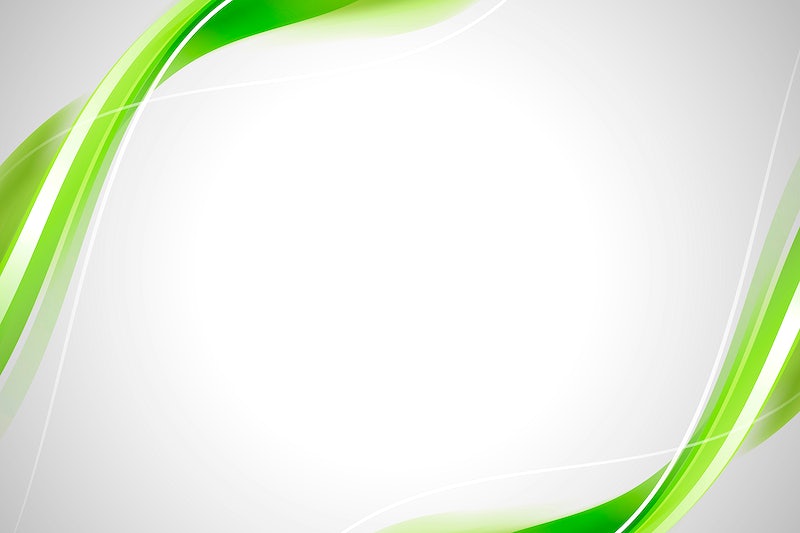 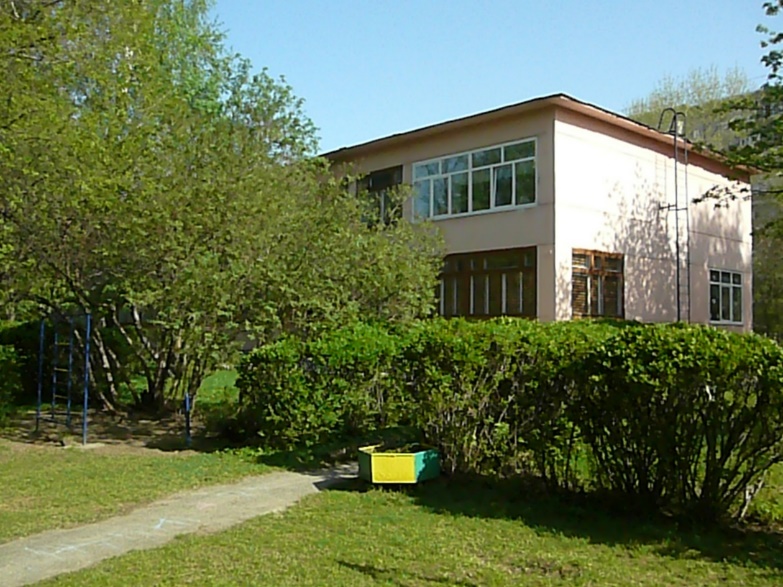 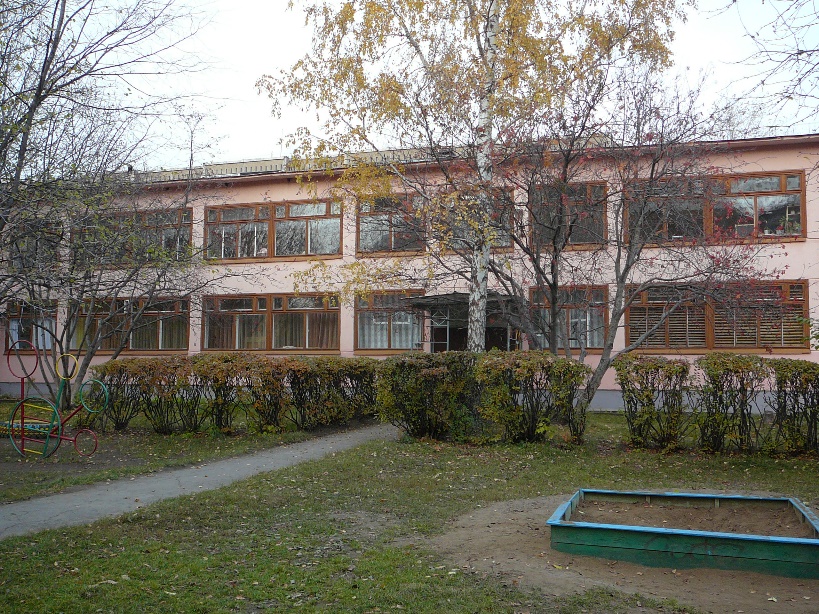 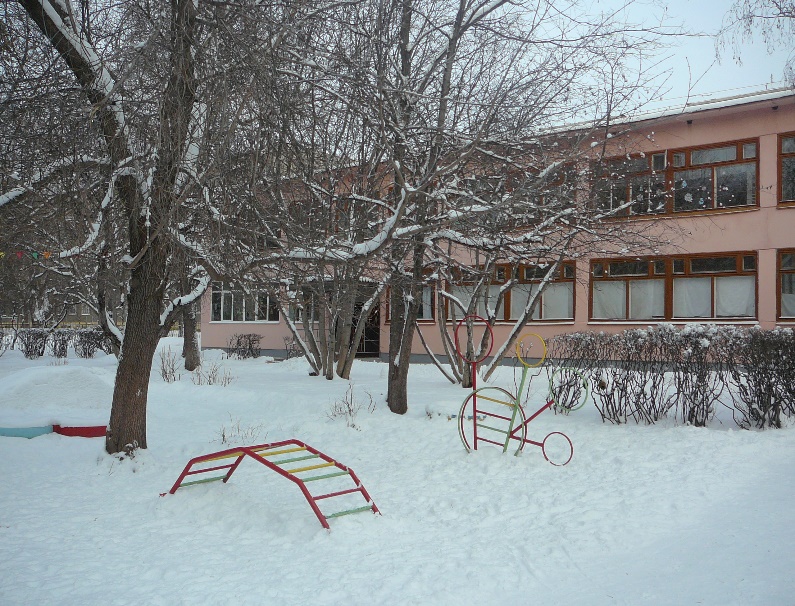 ДЕНЬ ОТКРЫТЫХ ДВЕРЕЙ
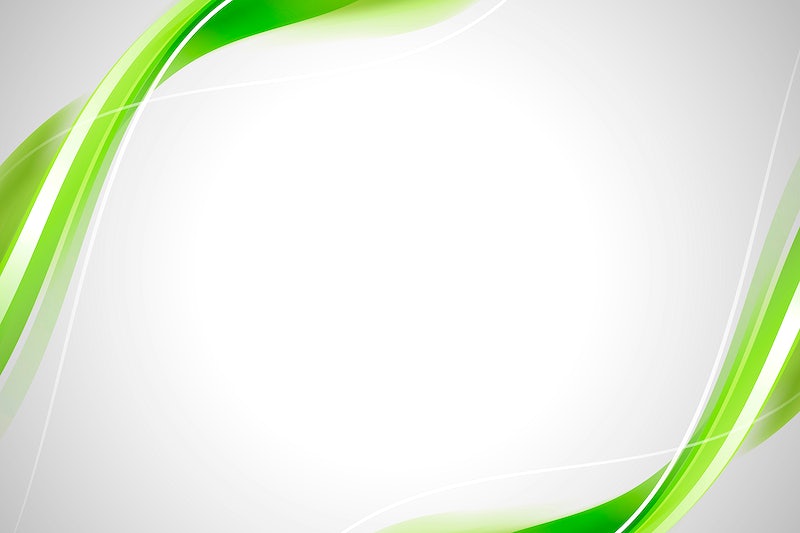 ПРИВЕТСТВУЕМ ВАС В    МУНИЦИПАЛЬНОМ БЮДЖЕТНОМ ДОШКОЛЬНОМ ОБРАЗОВАТЕЛЬНОМ УЧРЕЖДЕНИИ – ДЕТСКИЙ САД КОМБИНИРОВАРРНОГО ВИДА №203ОСНОВАН В ОКТЯБРЕ 1967г.
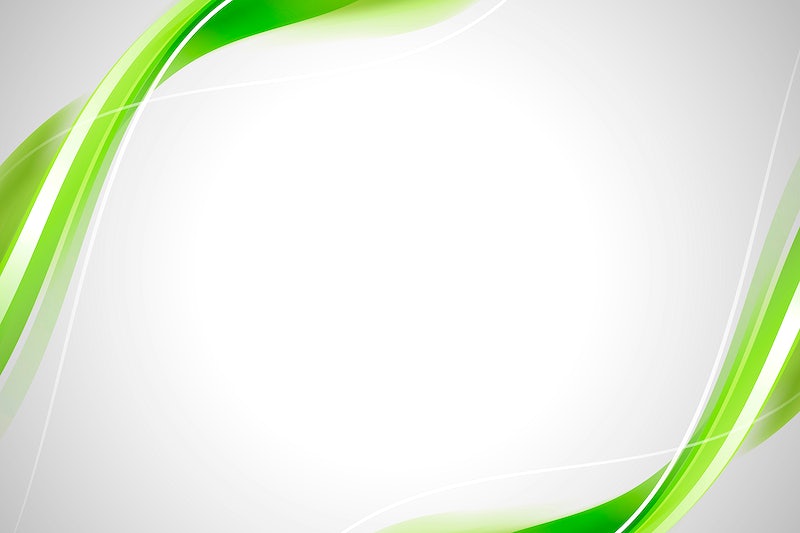 Режим работы учреждения: с 7.30 до 18.00.                                                     Продолжительность рабочей недели –  5 дней.                                                                   Годовой образовательный цикл – с сентября по май.                                                С июня по август – летняя оздоровительная работа.
НА ДАННЫЙ МОМЕНТ В ДОШКОЛЬНОМ УЧРЕЖДЕНИИ ФУНКЦИОНИРУЕТ 5 ГРУПП:
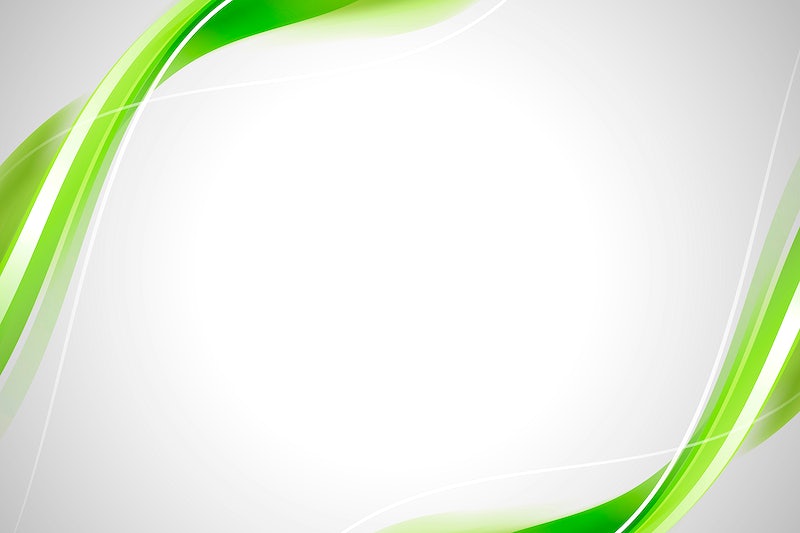 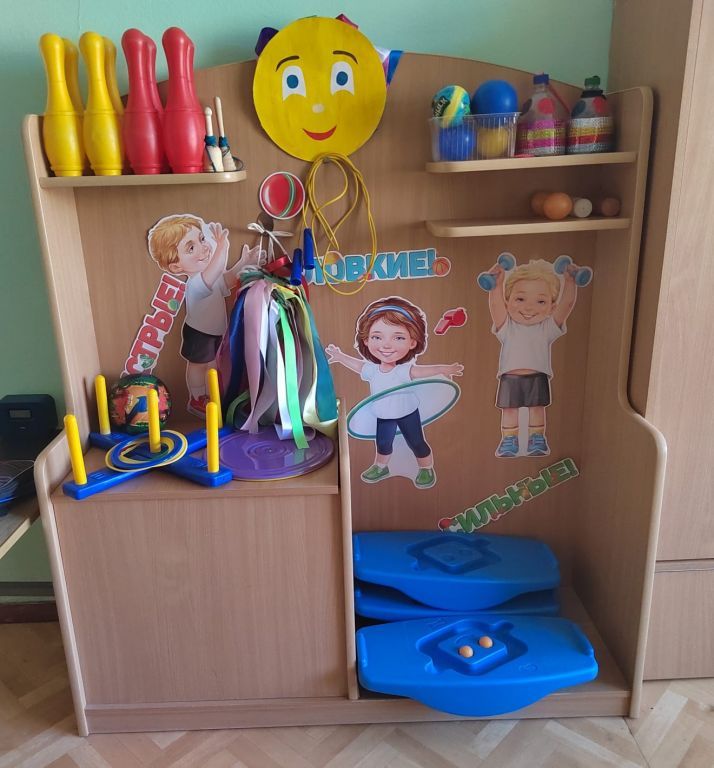 Группа для детей с умственной отсталостью легкой степени 6-8 лет
Группа для детей с умственной отсталостью легкой степени 5-7 лет
Группа для детей с задержкой психического развития 5-6 лет
Группа для детей с задержкой психического развития 6-7 лет
Группа детей с тяжелыми нарушениями речи 4-5 лет
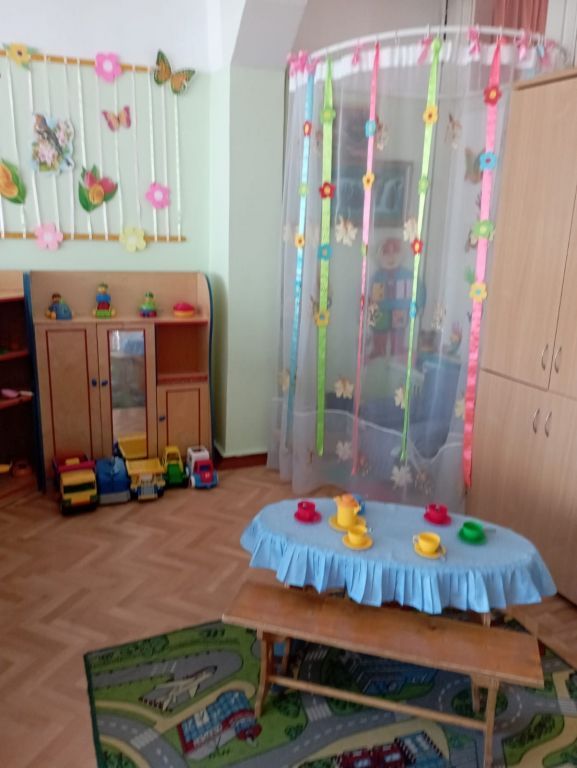 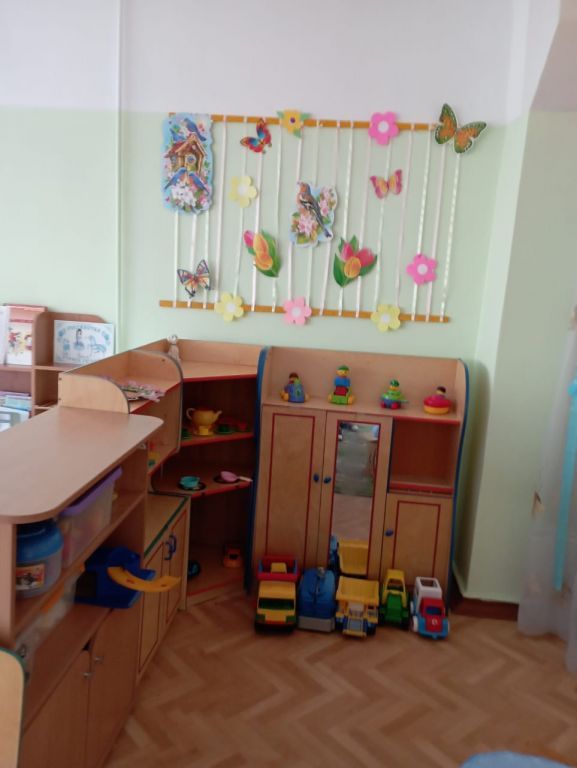 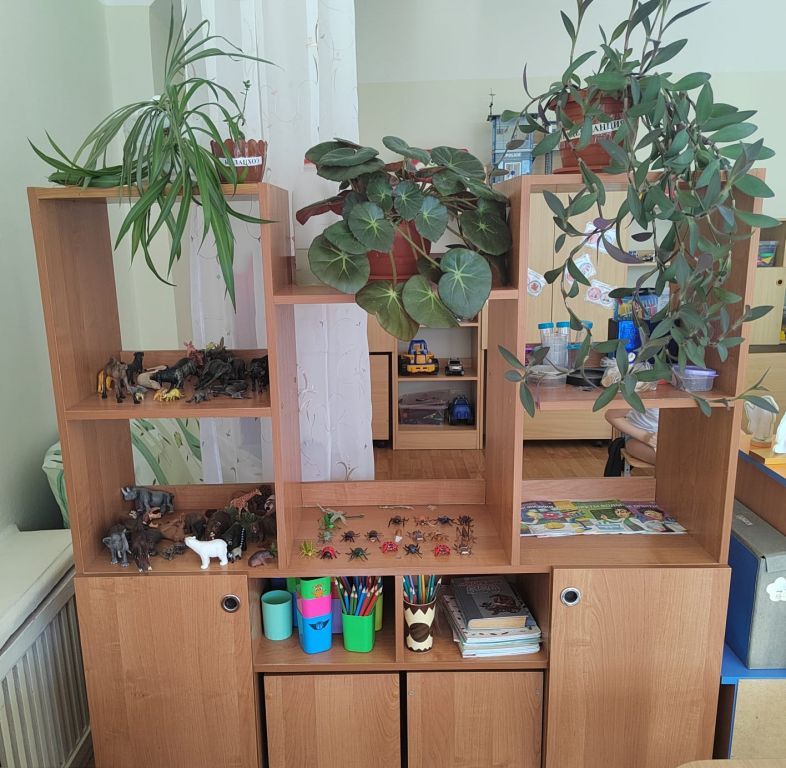 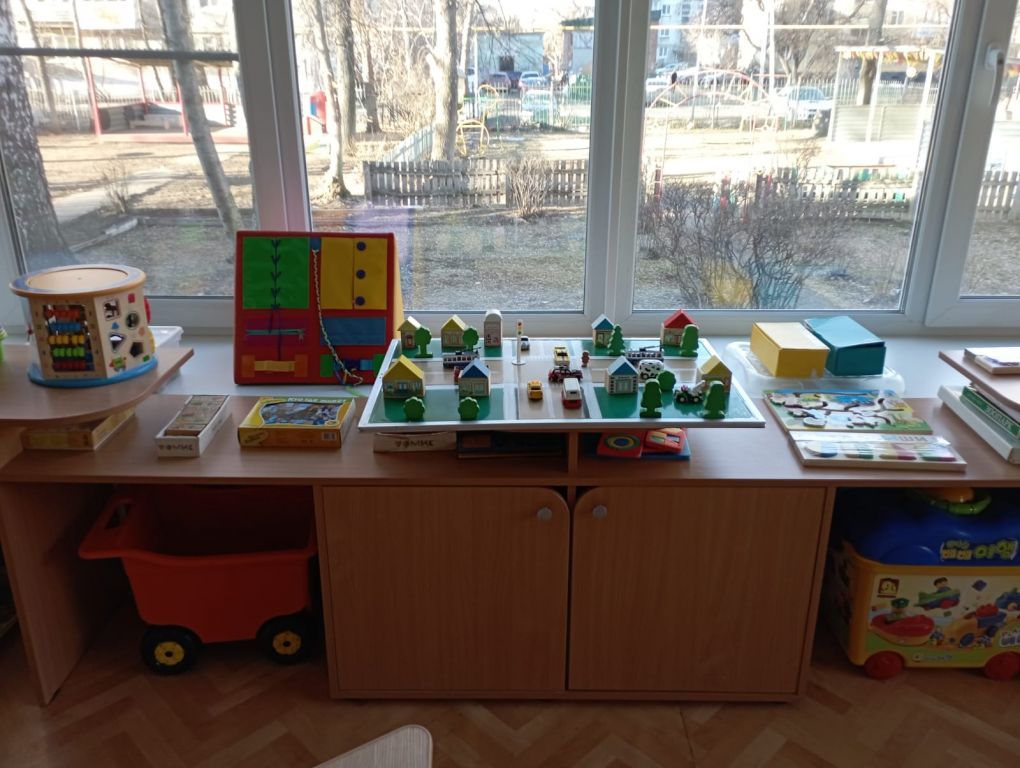 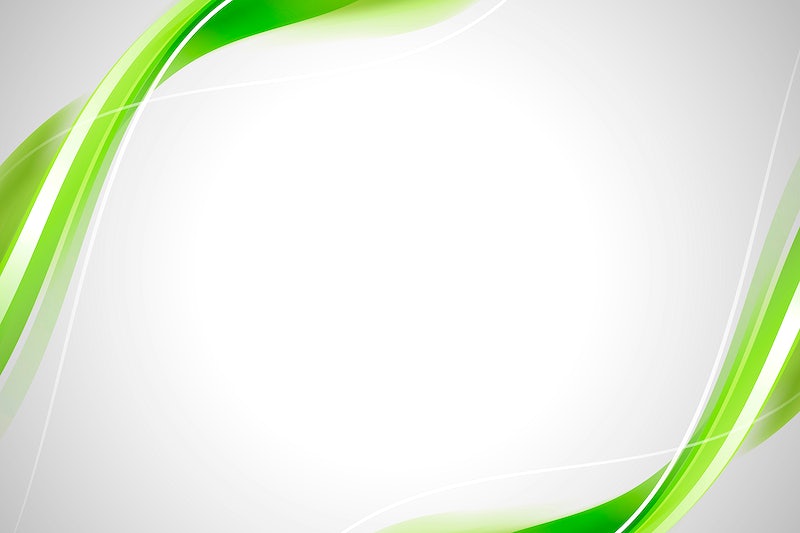 Образовательный процесс в дошкольном учреждении строится в соответствии с:
ФЕДЕРАЛЬНОЙ АДАПТИРОВАННОЙ ОБРАЗОВАТЕЛЬНОЙ ПРОГРАММЫ ДОШКОЛЬНОГО ОБРАЗОВАНИЯ В СООТВЕТСТВИИС ФГОС ДО.

АДАПТИРОВАННОЙ ОСНОВНОЙ ОБРАЗОВАТЕЛЬНОЙ ПРОГРАММОЙ ДОШКОЛЬНОГО ОБРАЗОВАНИЯ в группах компенсирующей направленности.
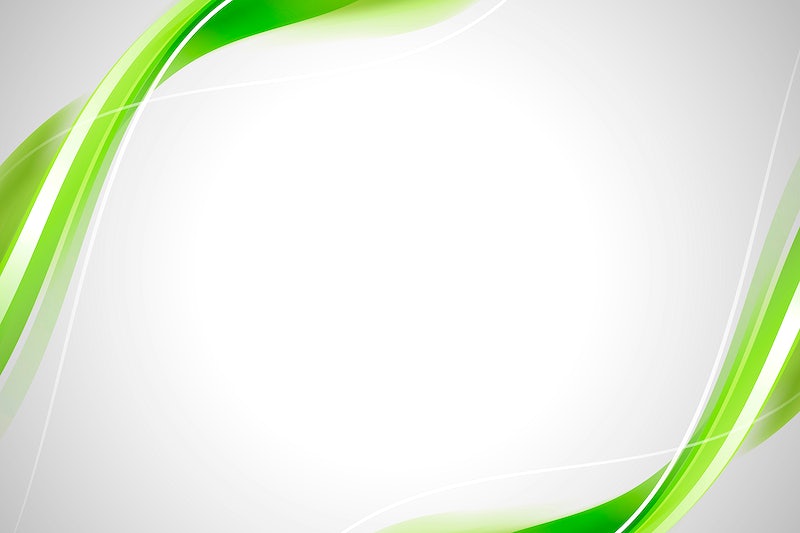 Программа обеспечивает разностороннее развитие детей 
в возрасте  от 4 до 7 лет в различных видах деятельности с 
учетом их  возрастных и индивидуальных особенностей по
 основным  направлениям, представленными в пяти 
образовательных областях:
 
социально-коммуникативное развитие 
познавательное развитие 
речевое развитие 
художественно-эстетическое развитие 
физическое развитие
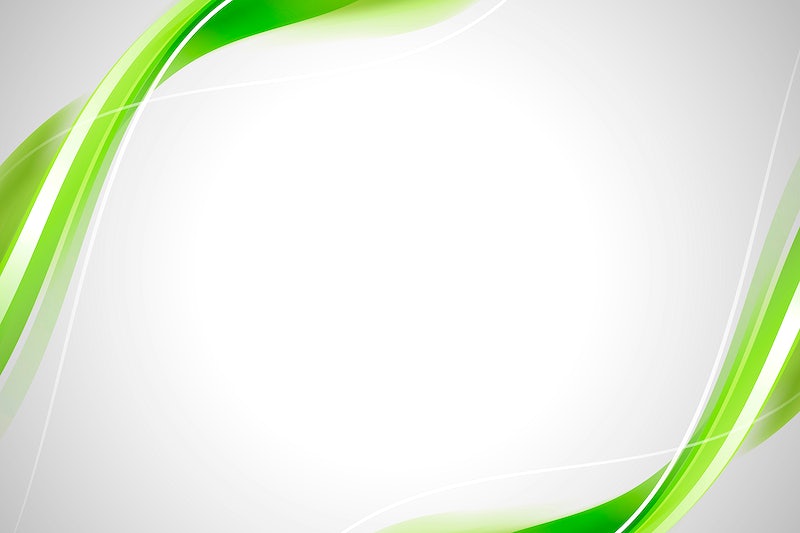 НА ДАННЫЙ МОМЕНТ В УЧРЕЖДЕНИИ ПРОВОДЯТСЯ 
5 ПЛАТНЫХ ОБРАЗОВАТЕЛЬНЫХ УСЛУГ:
- СТУДИЯ АКТЕРСКОГО МАСТЕРСТВА «ВЕСЕЛЫЙ ЯЗЫЧОК»- ХУДОЖЕСТВЕННАЯ СТУДИЯ «ВОЛШЕБНАЯ КИСТОЧКА»- СПОРТИВНАЯ СЕКЦИЯ «ДЕТСКИЙ ФИТНЕС»- СТУДИЯ ГРАФО-МОТОРНЫХ НАВЫКОВ «УМНЫЙ КАРАНДАШ»- ЛЕГО-МАСТЕРСКАЯ «УМНЫЕ КИРПИЧИКИ»Более детально со всеми программами вы сможете познакомиться на сайте учреждения                                                            https://203.tvoysadik.ru
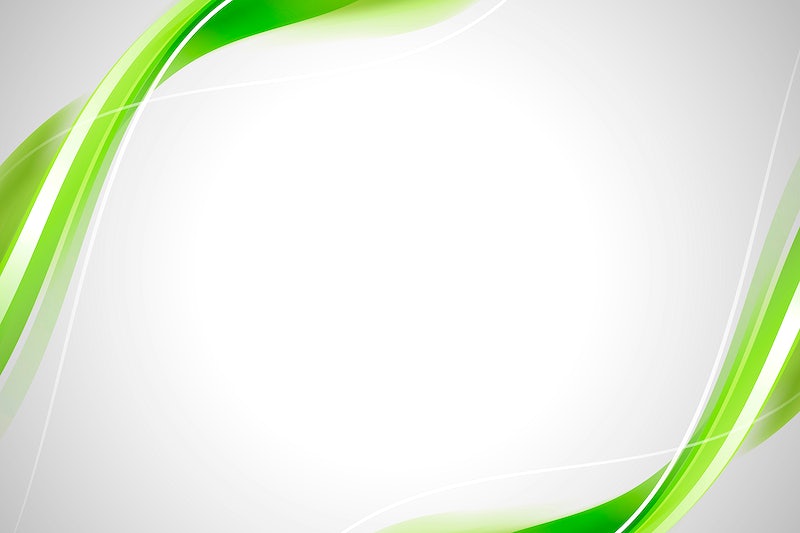 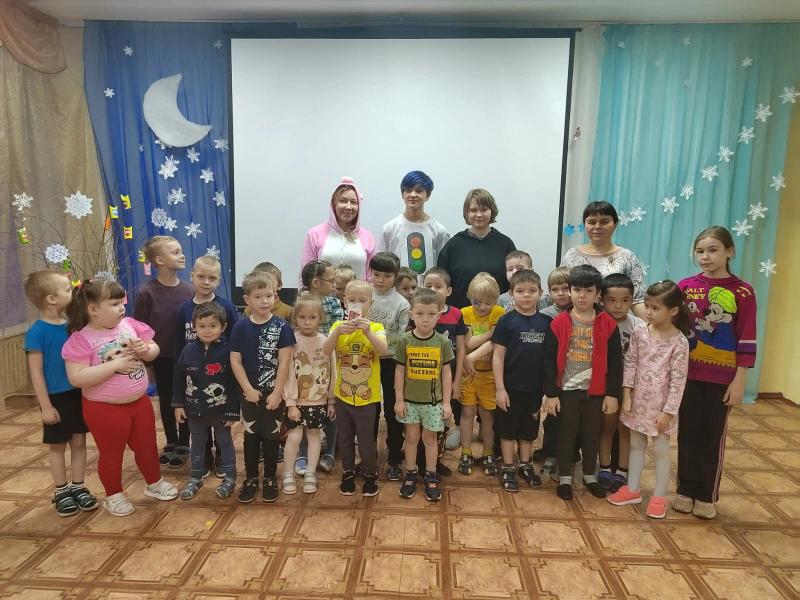 На протяжении всего учебного года с детьми  ведётся работа по формированию основ безопасности совместно с сотрудниками МЧС и Территориальным отделом  ГИБДД, волонтерами.
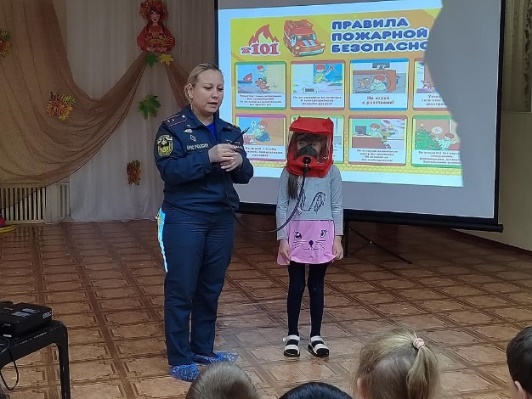 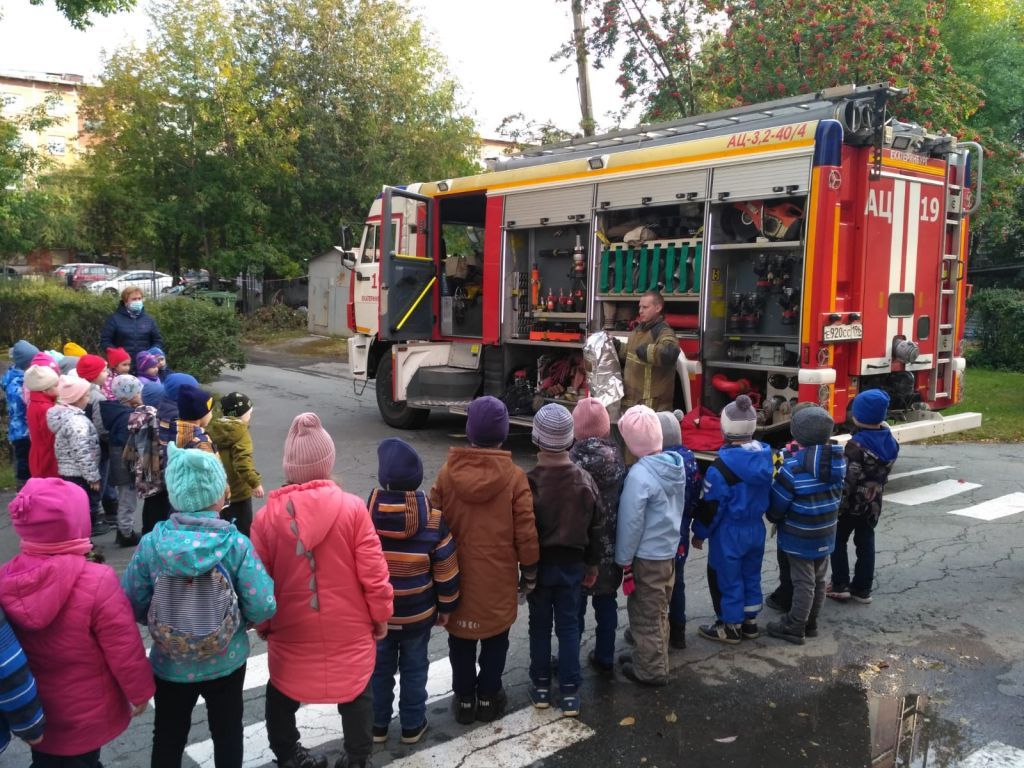 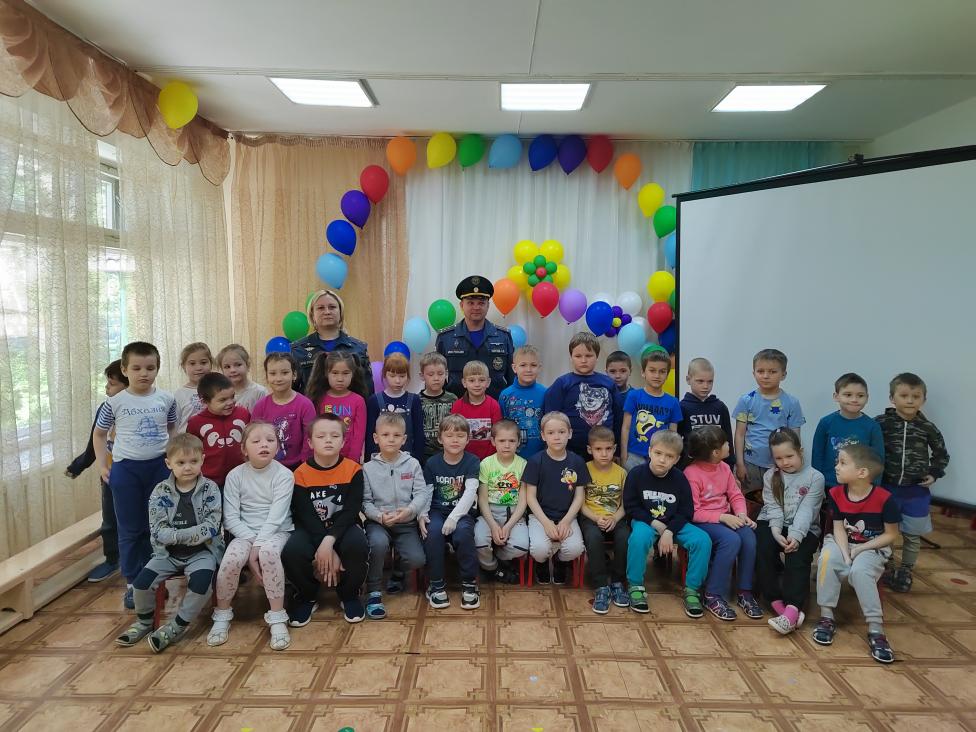 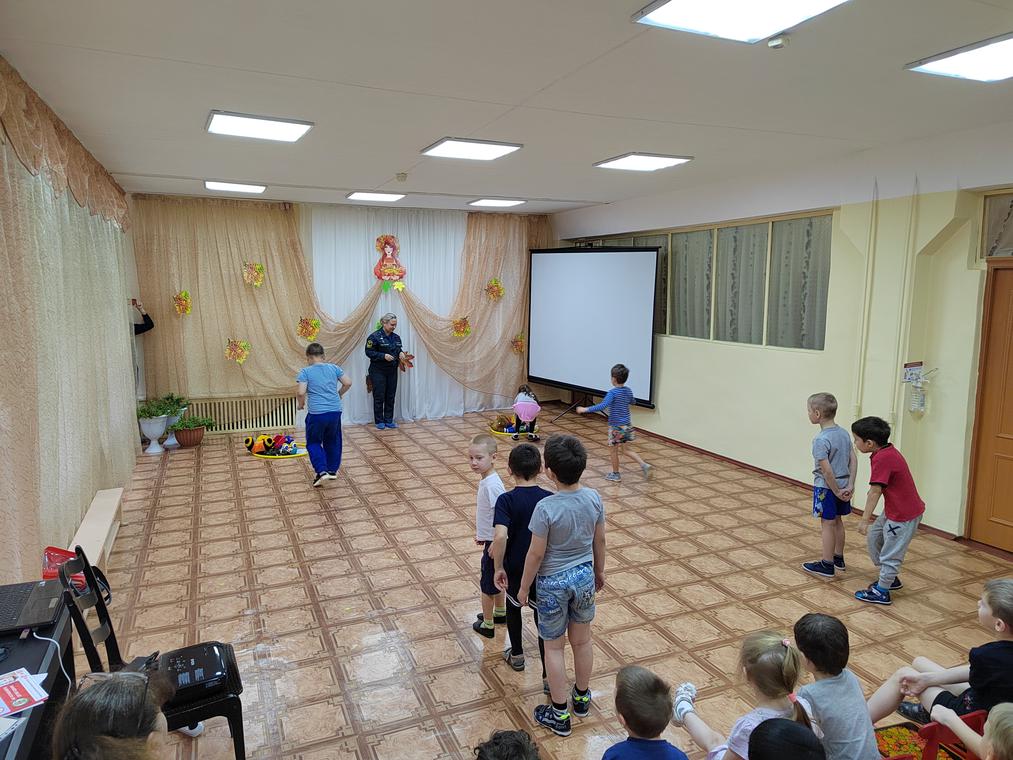 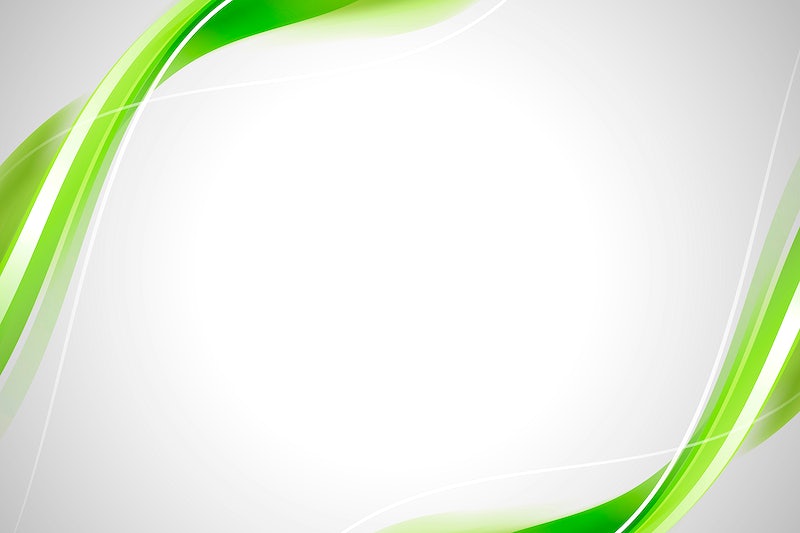 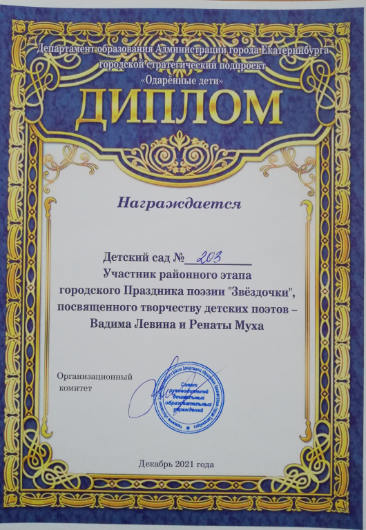 В течении всего учебного года, воспитанники дошкольного отделения принимали участие в детских муниципальных конкурсах и мероприятиях.
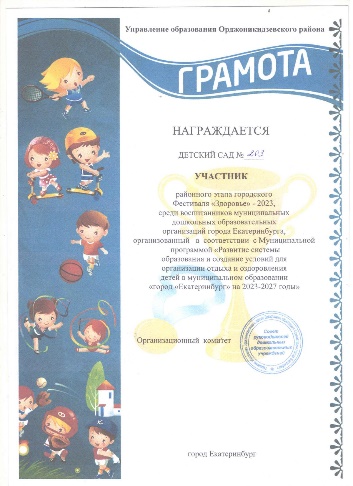 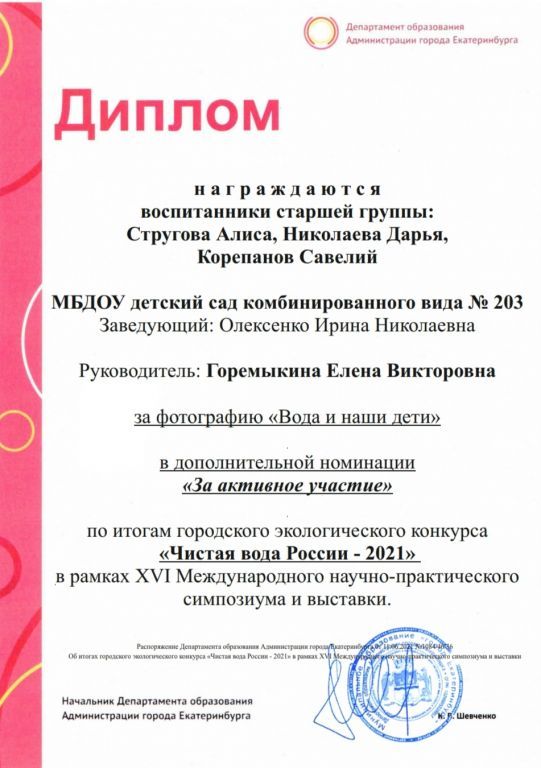 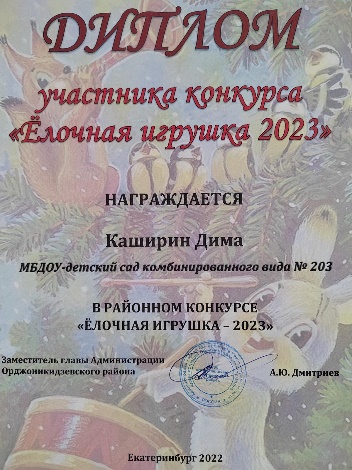 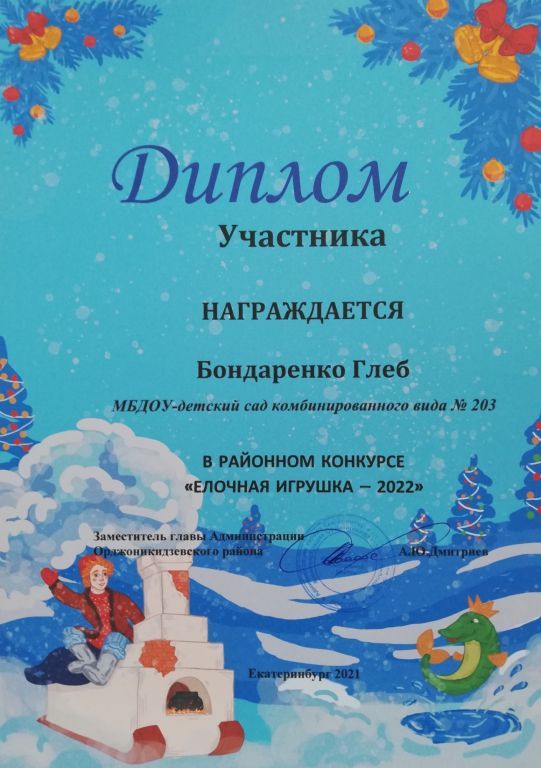 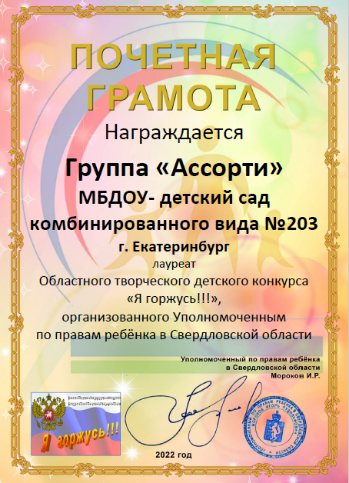 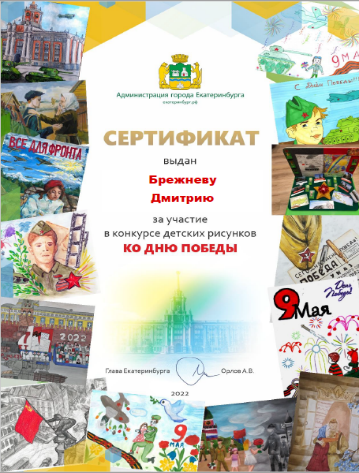 Более детально можно познакомиться на сайте учреждения    https://203.tvoysadik.ru
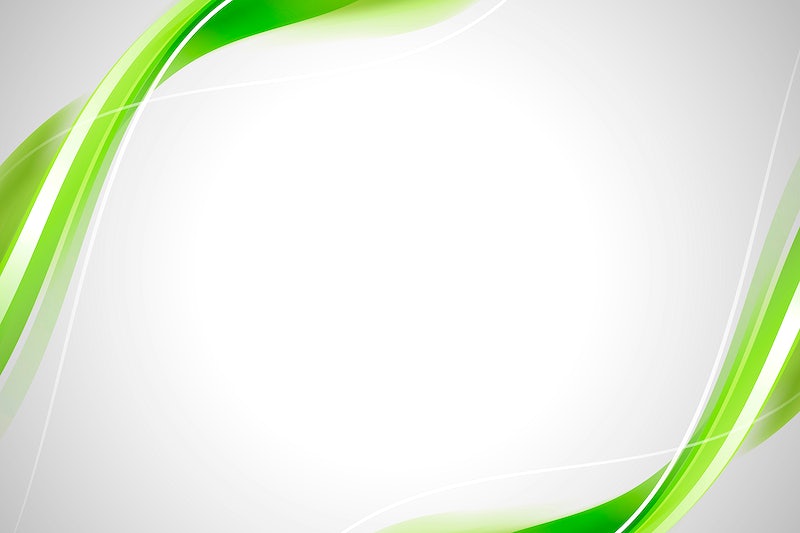 СПАСИБО ЗА ВНИМАНИЕ!